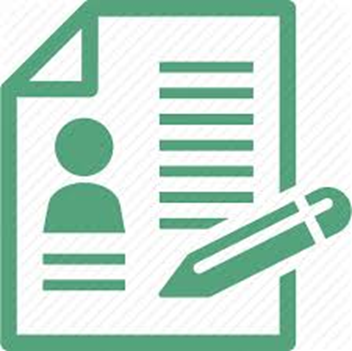 ONA TILI
7- sinf
MAVZU: TASDIQ VA INKOR SO‘ZLAR
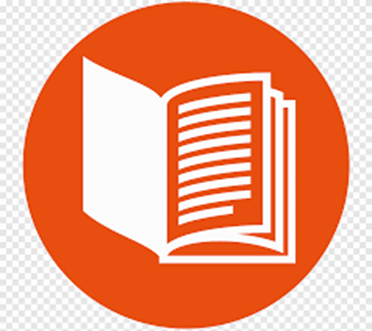 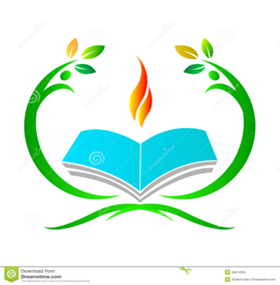 ALOHIDA OLINGAN SO‘ZLAR
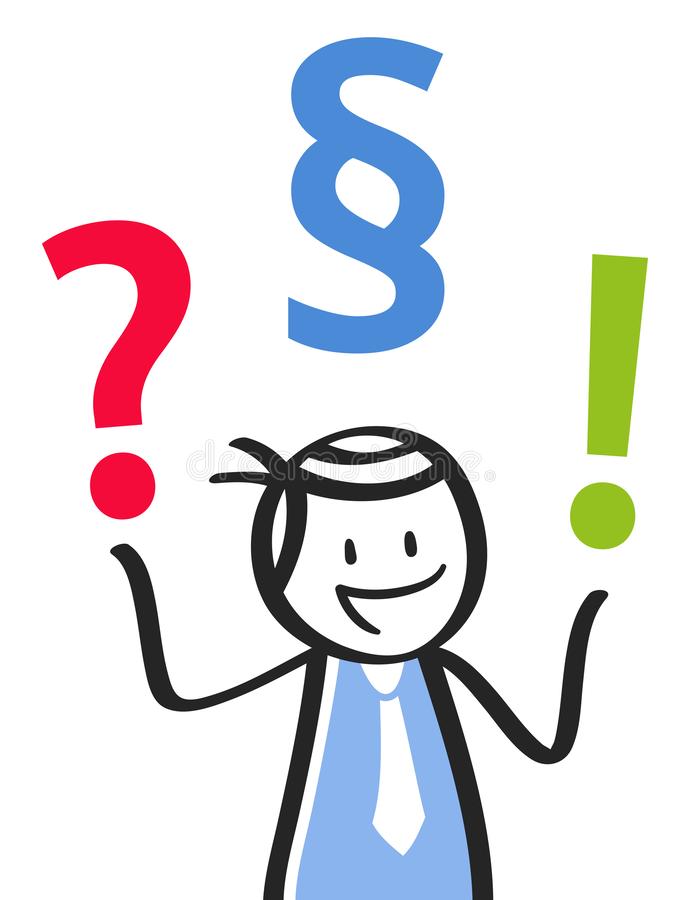 1. UNDOV SO‘ZLAR
2. TAQLID SO‘ZLAR
3. MODAL SO‘ZLAR
UNDOV SO‘ZLAR
Buyruq-xitob
His-hayajon
Bay-bay, buncha shirin bu olma?
Ey turnalar, turnalar biz tomonga uchinglar.
TAQLID SO‘ZLAR
ship
yarq-yurq
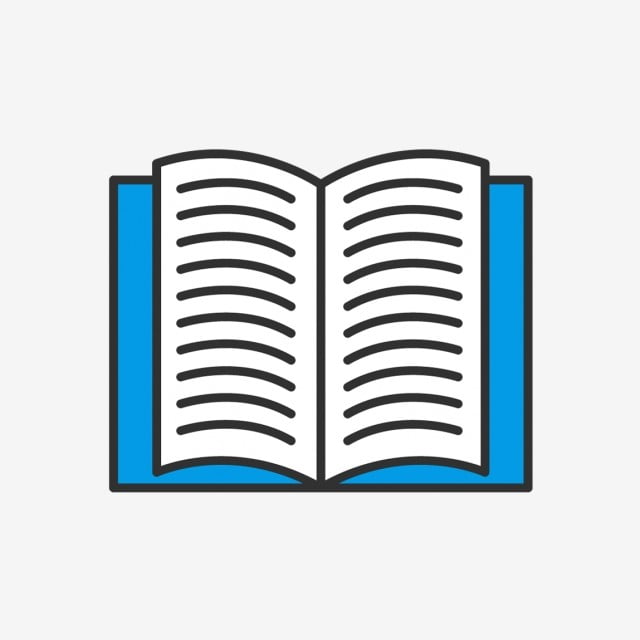 yilt-yilt
yarq
tars-turs
yilt
tars
milt-milt
lip
taq-tuq
MODAL SO‘ZLAR
Chamasi, bugun yomg‘ir yog‘adi.
Bugun, chamasi,  yomg‘ir yog‘adi.
Bugun yomg‘ir yog‘adi, chamasi.
BILIB OLING!
Tasdiq so‘zlar
Inkor so‘zlar
Bugun tadbirga hamma qatnashadimi?
         - Ha.
1- TOPSHIRIQ
- Siz shu maktabda o‘qiysizmi?
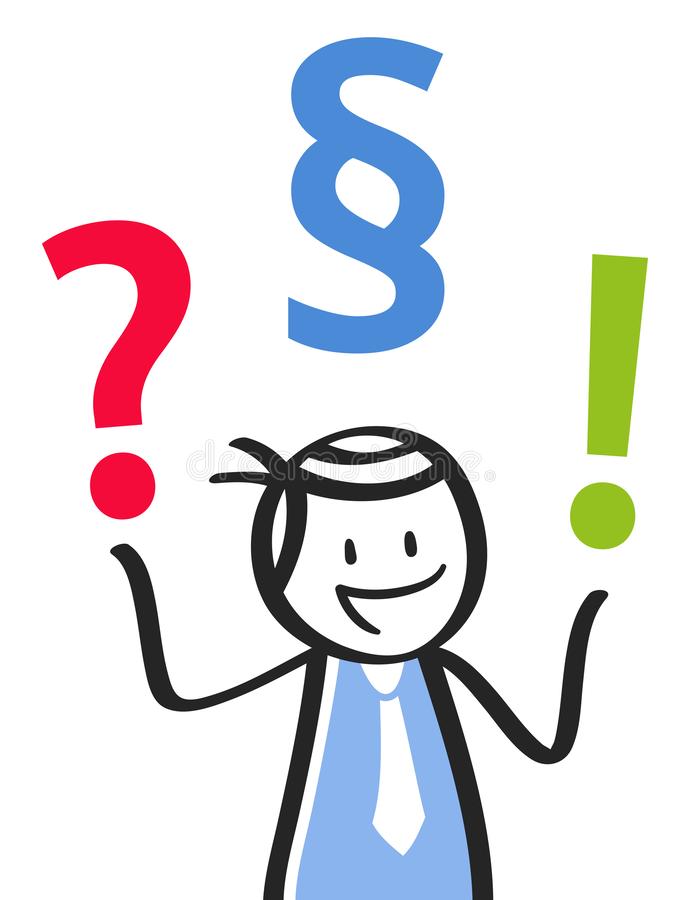 - Ha.
- Sakkizinchi sinfdami?
- Yo‘q, yettinchi sinfda.
- Men ham yettinchi sinfdaman. 50- maktabda o‘qiyman.
TASDIQ SO‘ZLAR
Ha, xo‘p, mayli kabi so‘zlar
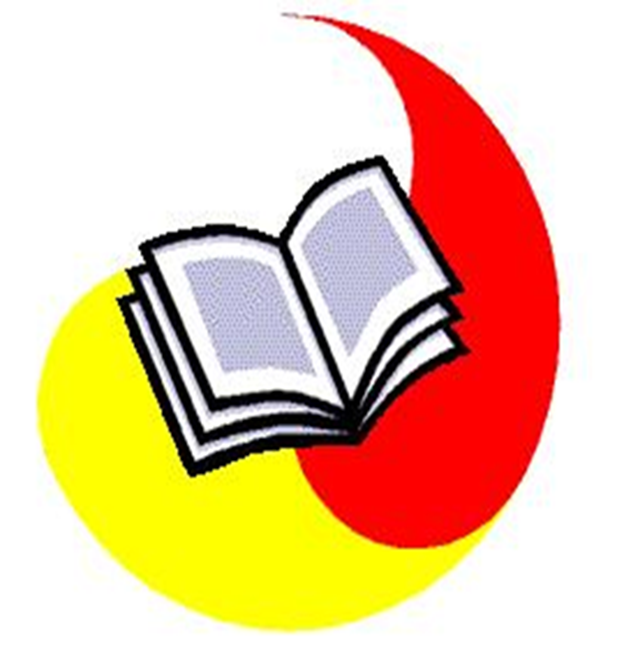 Ishga borasizmi?
Ha.
Kitoblaringizni olasizmi?
Mayli.
INKOR SO‘ZLAR
Yo‘q, mutlaqo kabi so‘zlar
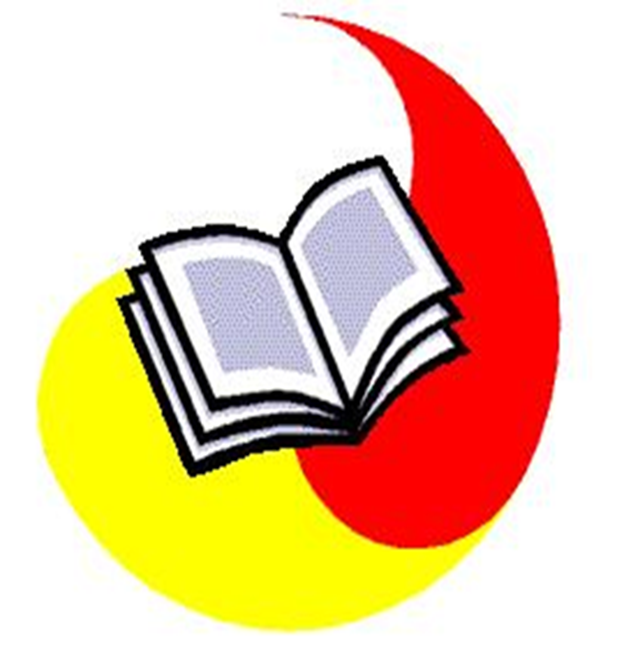 - Ovqatingizni yedingizmi?
Yo‘q.
Siz bu o‘yinda o‘ynaysizmi?
Mutlaqo.
288- mashq
1. Sizlarga uy topib bersam, qiroatxona ochmaysizlarmi?
- Ha, ochamiz. 
Lekin kitoblarni qayerdan olamiz?
288- mashq
2. Shuni olib keta qol. Sotib bir kuningga yaratarsan, o‘g‘rigina bolam.
- Yo‘q, yog‘-e, buvi, yomon niyat qilmang.
288- mashq
Ha-huv deguncha bu kunlar ham unut bo‘lib ketadi. 
- Xayr, o‘g‘rigina bolam, kelib tur.
- Mayli, ona, mayli.
288- mashq
3. Suv beraymi, ota?
Chol o‘ziga keldi.
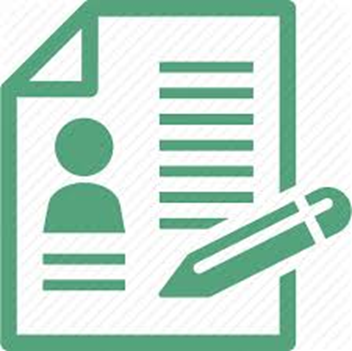 - Yo‘q, suv ichmayman.
ESDA SAQLANG!
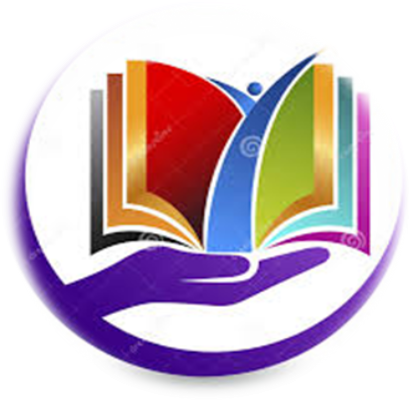 Tasdiq va inkor so‘zlar dialogik nutqda –mi so‘roq yuklamasi orqali ifodalangan so‘roq gaplarning javobi bo‘lib keladi.
Ertaga kutubxonaga borasanmi?
Ha.
Yo‘q.
289-mashq
1. Men haq gapni aytyapman.
- Ha, mayli, buni hozircha ochiq qoldiramiz.
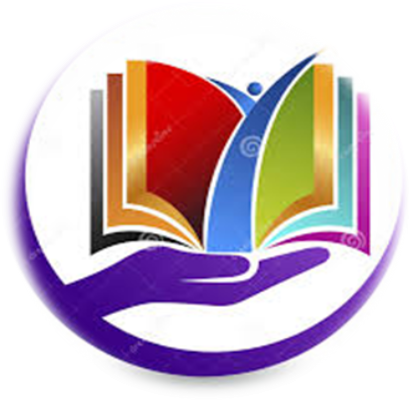 Tasdiq so‘z
289-mashq
2. Ayting-chi, siz bu gaplarga ishonasizmi? - Mutlaqo.
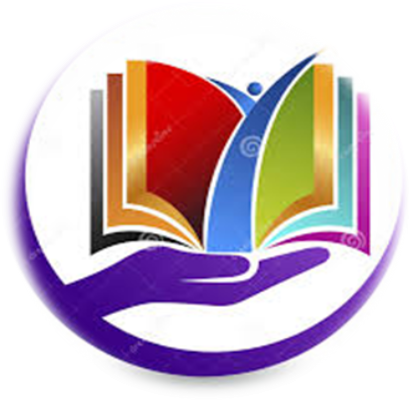 Inkor so‘z
289-mashq
3. Yo‘q, men buni hozirgi kayfiyatingga qarab aytayotganim yo‘q.
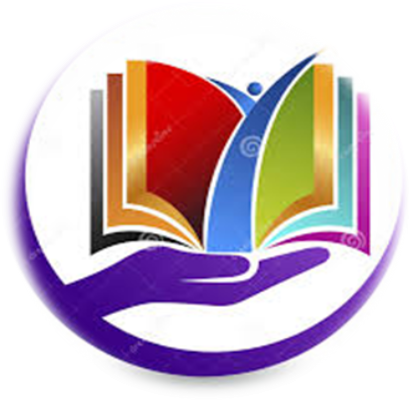 Inkor so‘z
289-mashq
4. Mayli, yurtim kezsang ham dunyo…
O‘zligingni unutma aslo.
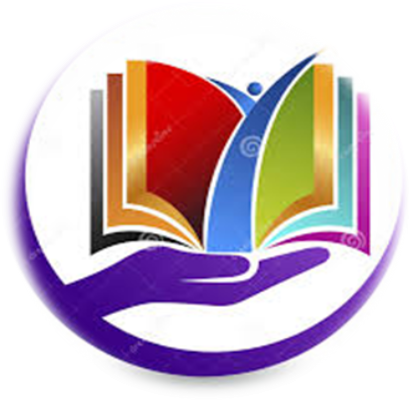 Tasdiq so‘z
MUSTAQIL BAJARISH UCHUN TOPSHIRIQ:
290-mashq. “Otam bilan suhbat” mavzusida matn tuzing. Unda tasdiq va inkor so‘zlardan foydalaning, ularning tagiga chizing va ma’nosini tushuntiring.
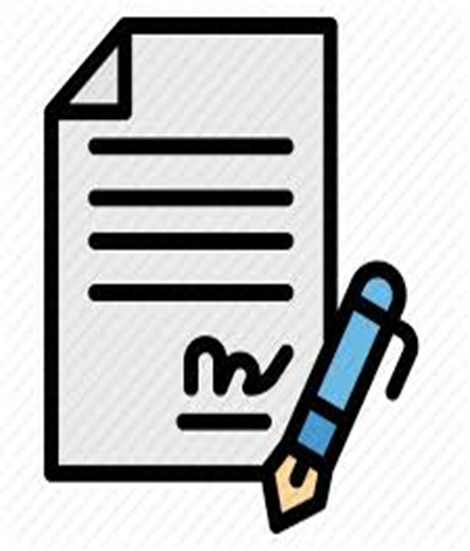